Gaussian error distributions
Lattice-Based Cryptography
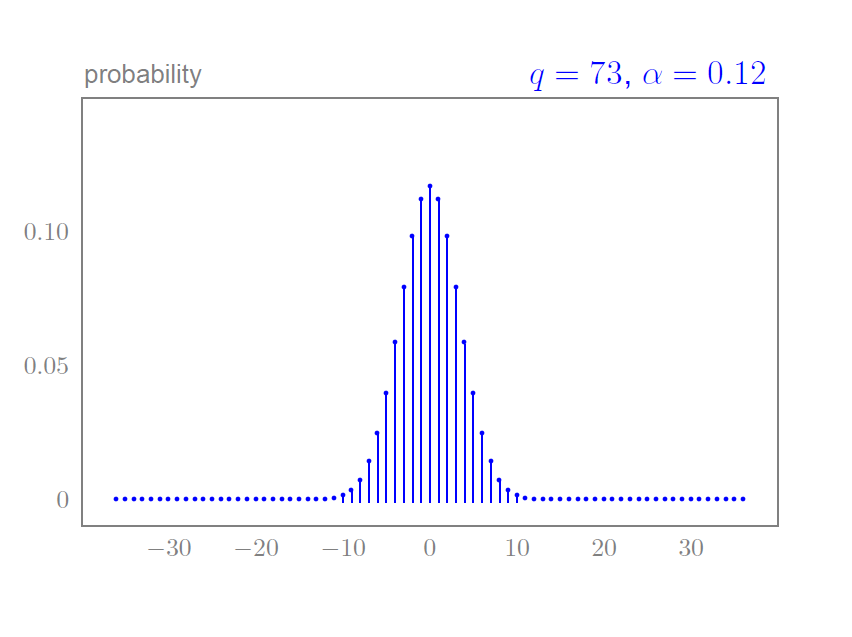 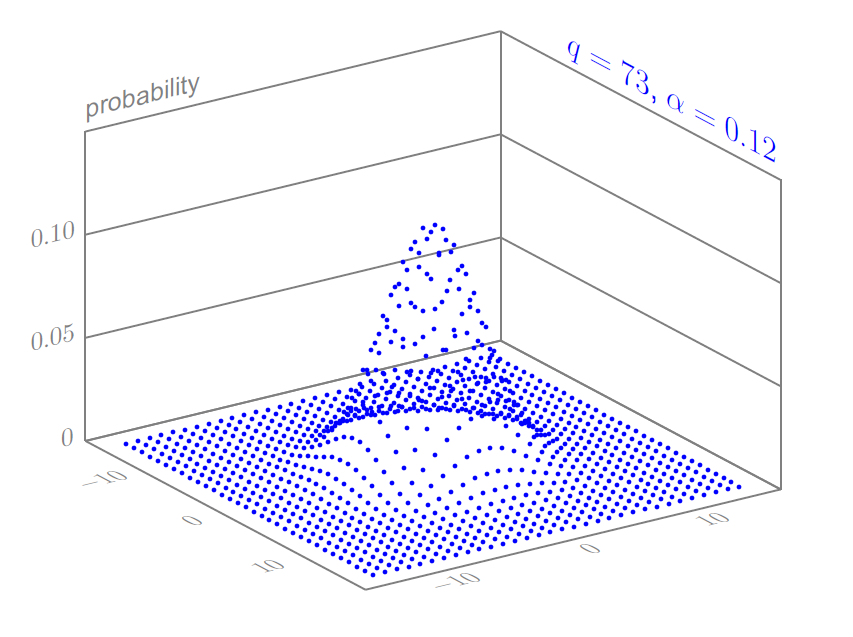 (or, fast and provably secure cryptography)
Why lattice-based cryptography?
FAST: Speeds approaching Symmetric  Crypto primitives (e.g., AES)
SECURE: Best attacks take exponential time, secure against quantum attacks
What is a lattice?
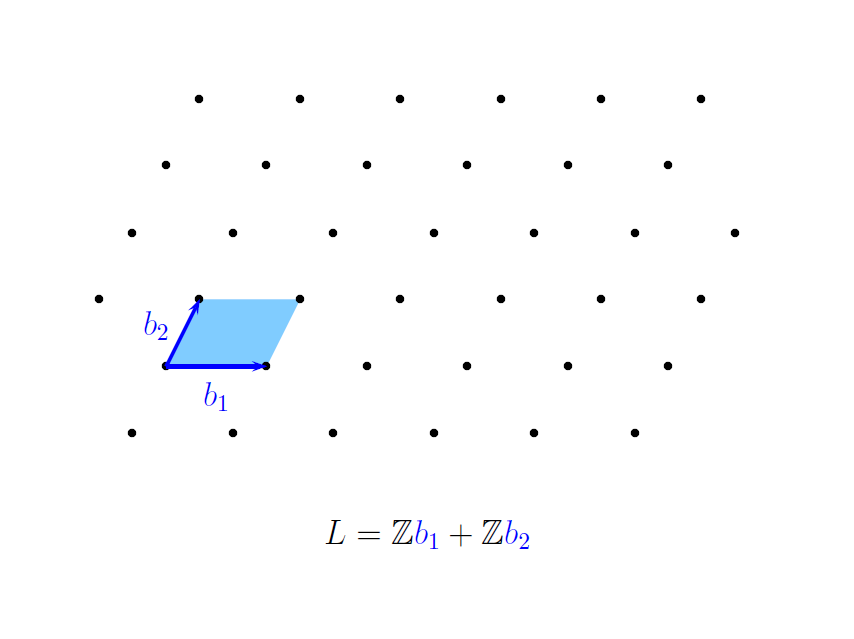 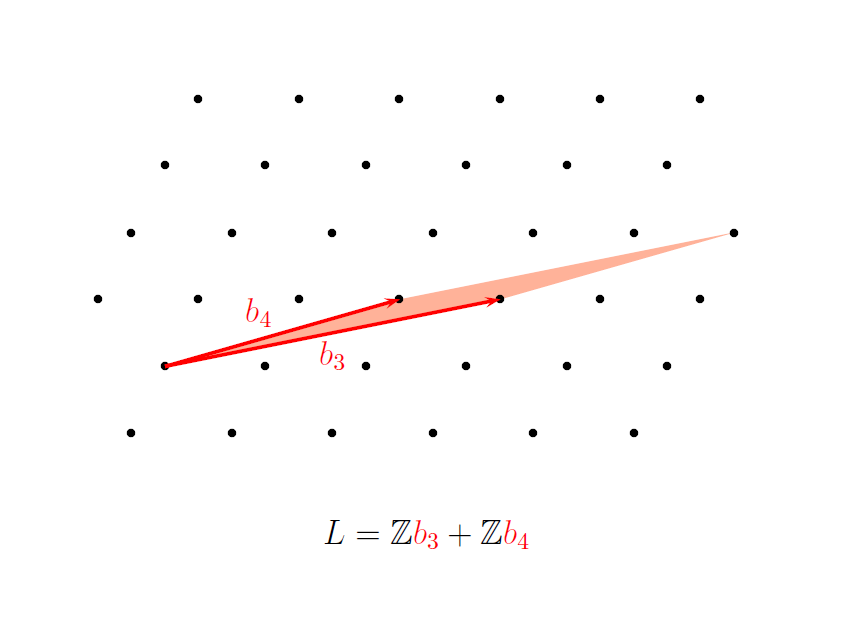 Ring-based learning with errors problem (R-LWE)
=
Long basis = Bad basis
Short basis = Good basis
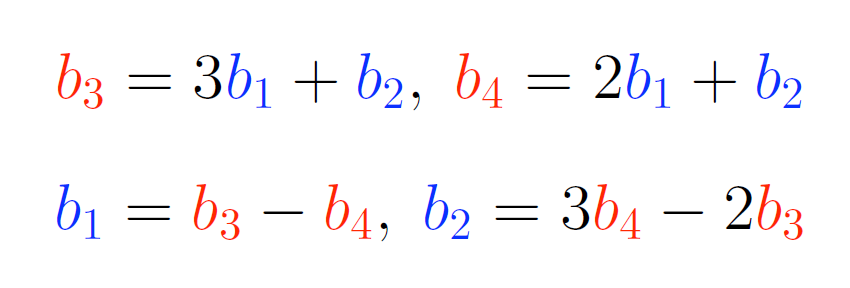 Secret-key Encryption from R-LWE
(One-time) Signatures from R-LWE
This scheme can be turned into a fully homomorphic encryption, that can compute any function on encrypted data.